Bulloch Information Session for Retailers
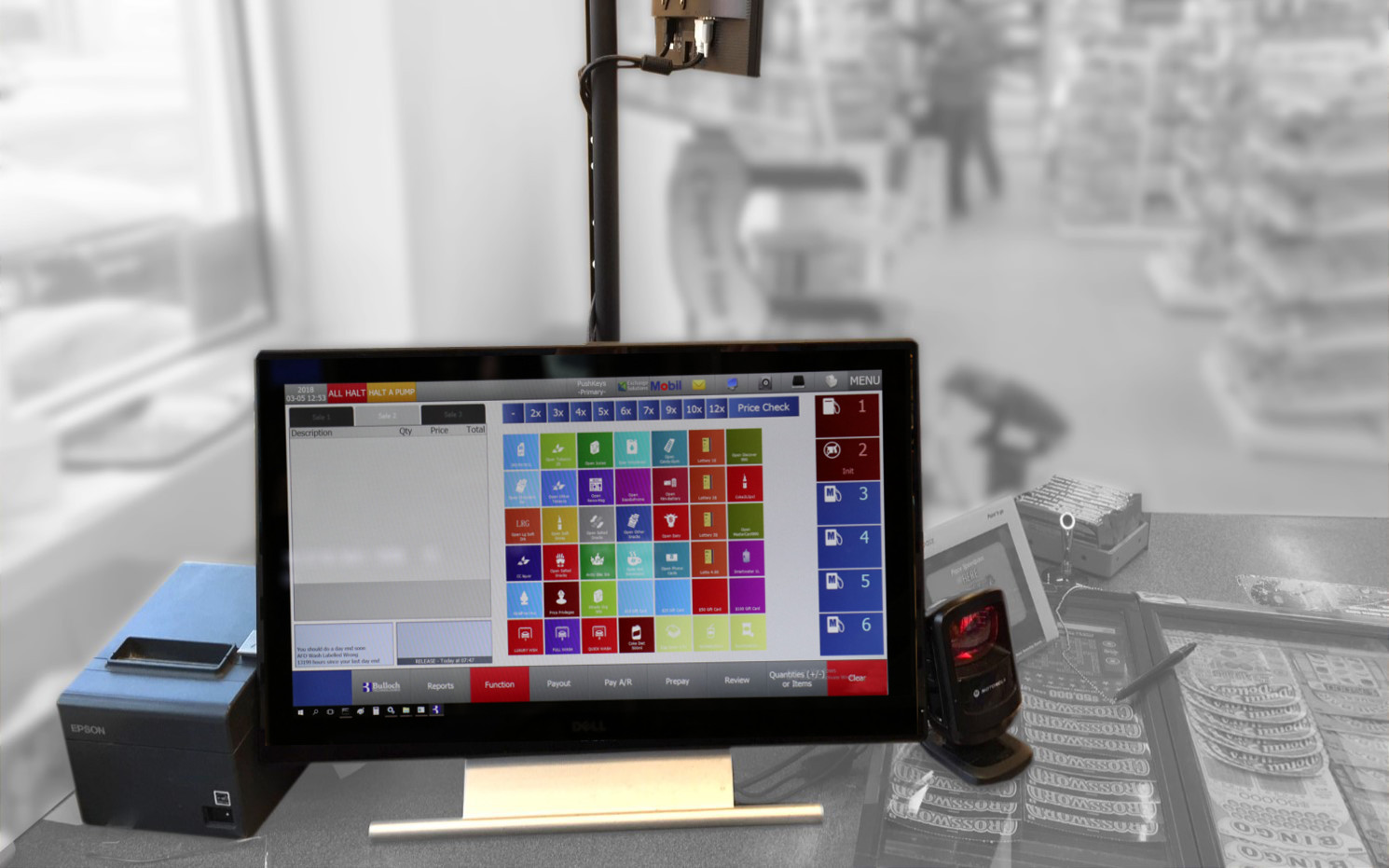 Bulloch Information Session for Retailers
Lesson Overview - Introduction
[Speaker Notes: Bulloch Information Session for Retailers




Facilitator Guide]
About this Facilitation Guide
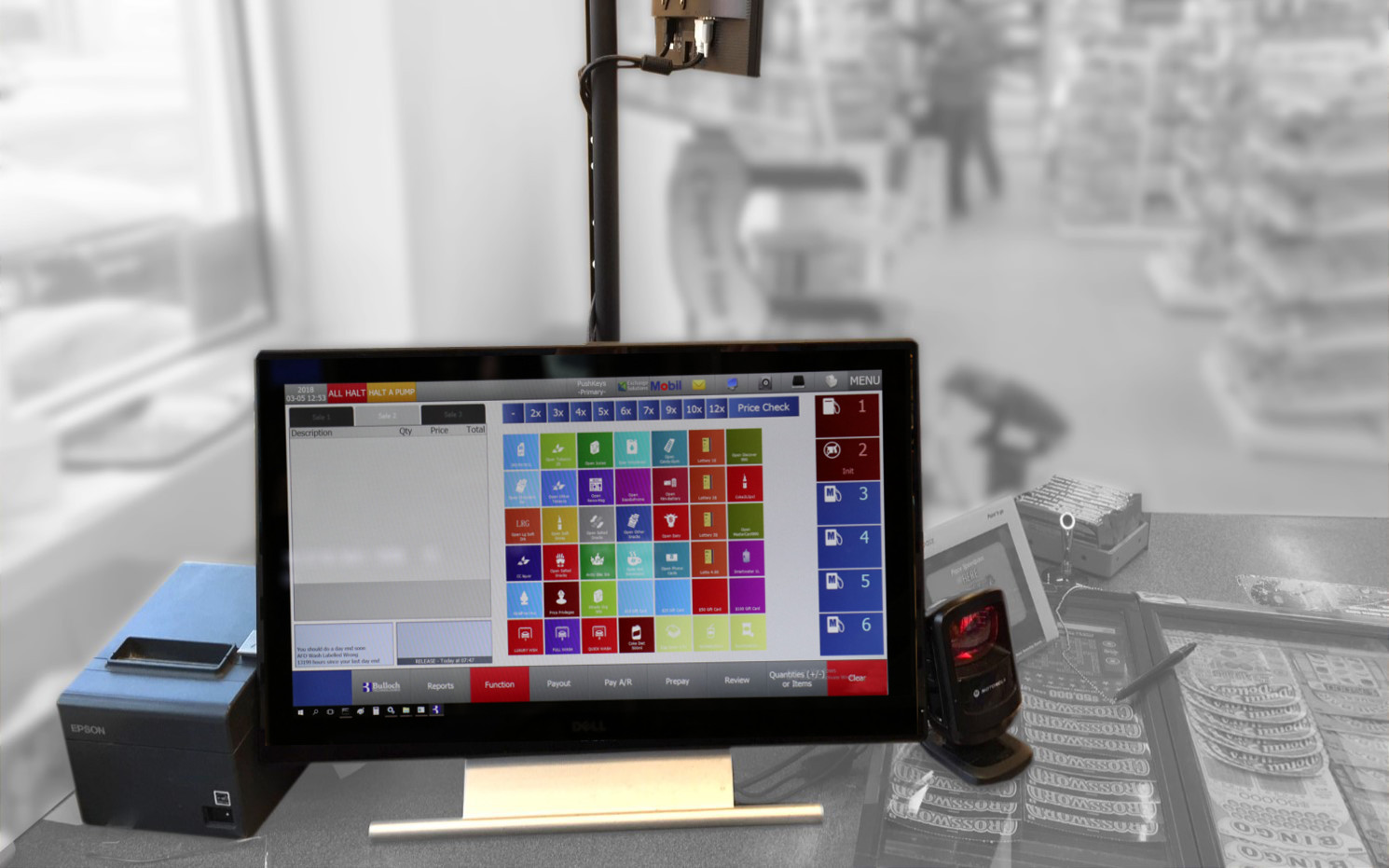 Bulloch Information Session for Retailers
Lesson Overview - Introduction
[Speaker Notes: About this Facilitator Guide

This Facilitator Guide has been developed to: 
Help you facilitate the workshop: Bulloch Information Session for Retailers
Help you provide an experience that is engaging, effective and efficient, which in turn will ensure that participants achieve the learning objectives of the workshop. The activities are designed to help all participants apply the concepts delivered.
Provide you with information on the purpose of the workshop: key learning objectives, agenda, workshop flow, list of materials and equipment, list of reference materials, and content and activity instructions.

This Facilitator Guide has been written for BW trainers.]
Objectives
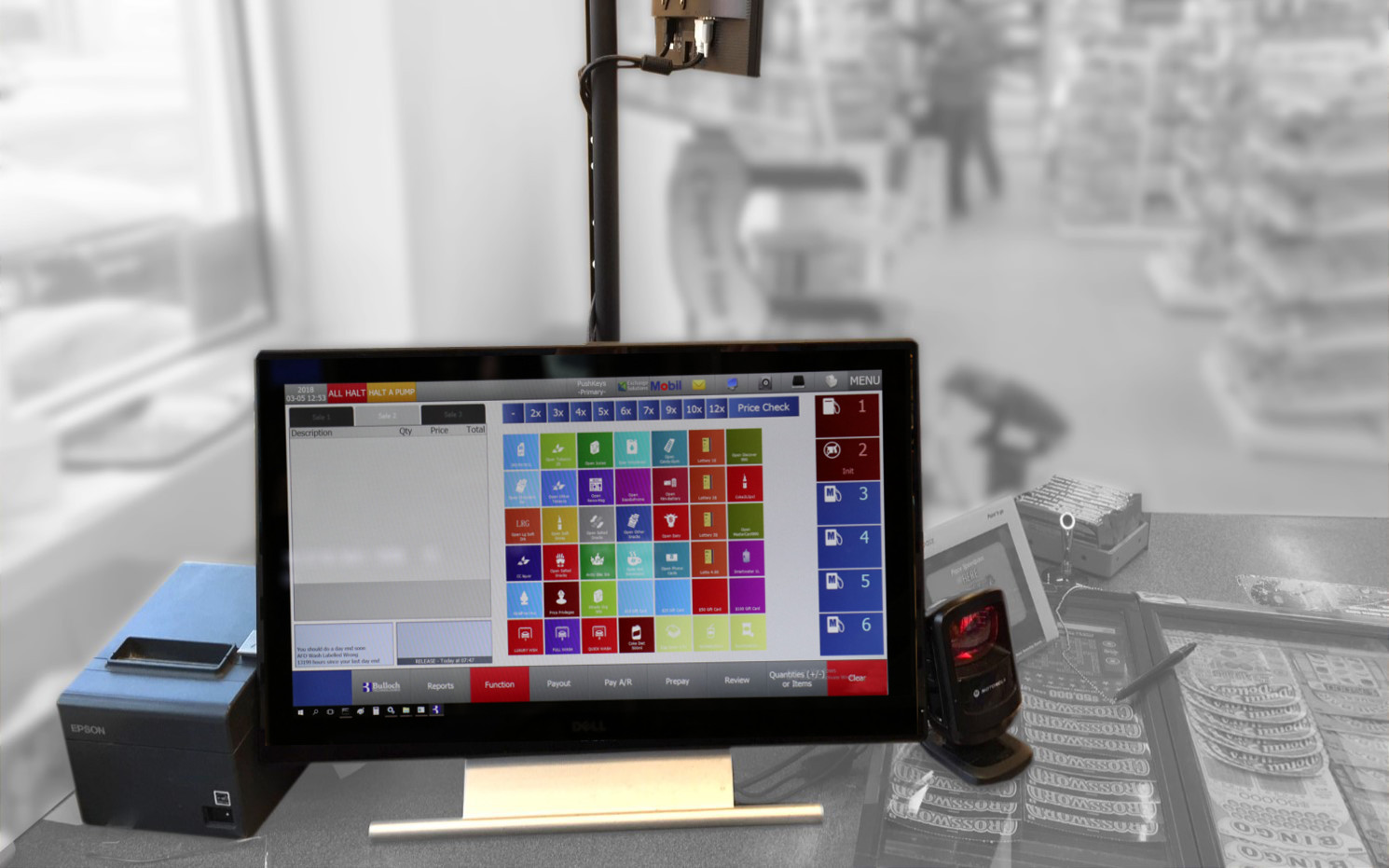 Bulloch Information Session for Retailers
Bulloch Information Session for Retailers
Objectives
Lesson Overview - Introduction
Value-Based Pricing
[Speaker Notes: Performance Objectives 

Overall Objective
By the end of the Bulloch Information Session, retailers will be able to confidently communicate and educate their staff on the new Bulloch system, using training program materials.
 
Specific Objectives
By the end of the Bulloch Information Session, retailers will be able to:

Describe the purpose of the Bulloch training (WHY)
Describe your role in this initiative
List the benefits of using the training to educate staff
List the expectations of the Point-of-Sale Training Program
Describe the changes to the system using the comparison chart
Describe the support available for Cashiers and Managers
Describe the best practices for changeover of the POS system
Bulloch Information Centre

Use the training program materials (WHAT)
List and describe the training program materials
Describe the design strategy of the training program materials
Describe how to use the training program materials and in what order
List the benefits and challenges of using the training program materials for new users

List ideas for introducing the training to staff (WHEN, WHERE, HOW)
List potential questions staff may have and discuss answers 
List potential challenges and discuss solutions]
Workshop Timing
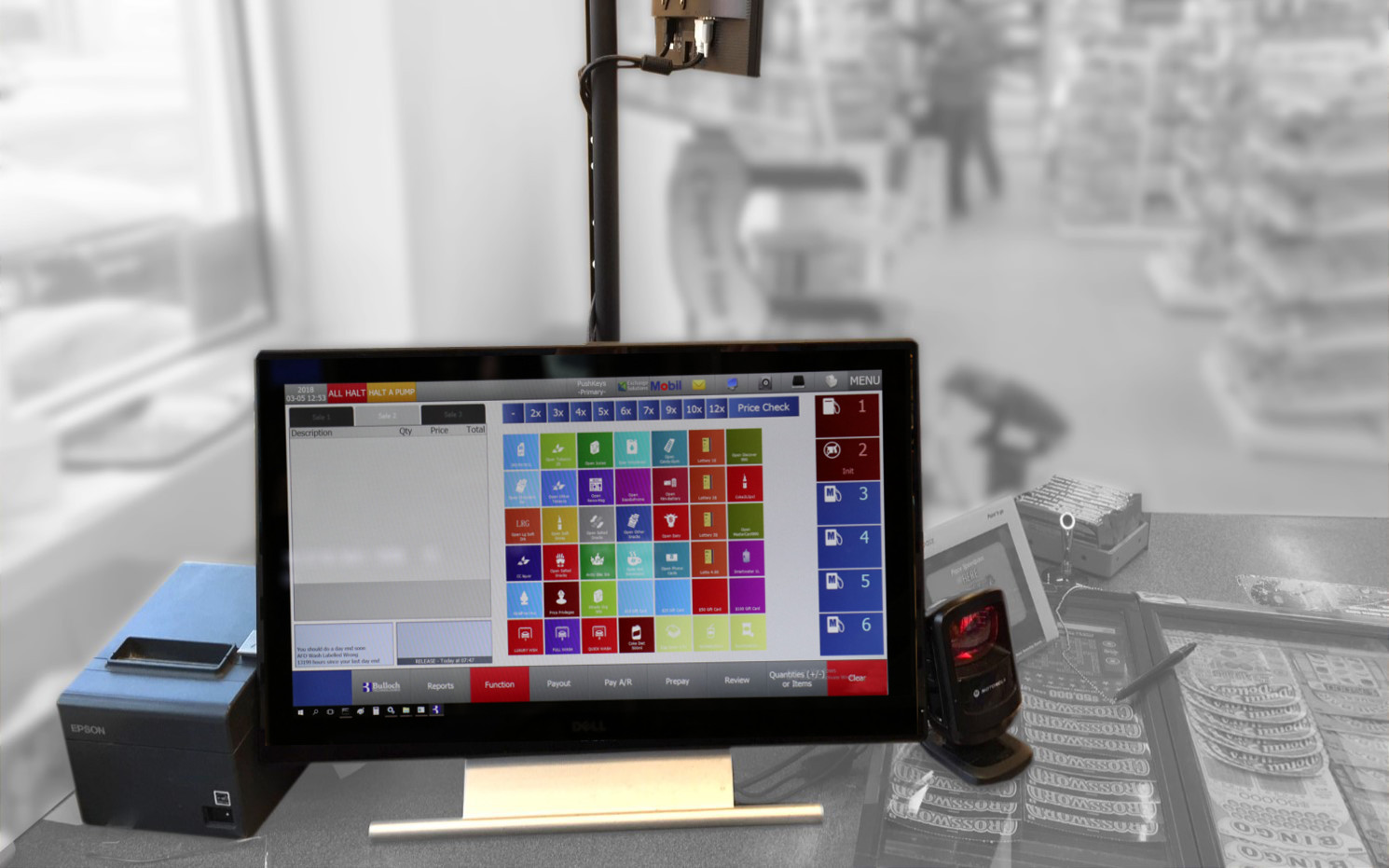 Bulloch Information Session for Retailers
Lesson Overview - Introduction
[Speaker Notes: You can deliver this program three ways: small group, one-on-one, or virtual.
The suggested variations are included in this Guide. Schedule a 2-hour session for the one-on-one and the virtual session can be scheduled for 2.5 hours. 

Total time for a live group session: 3 hours

Introduction 15 min

Describe the purpose of the Bulloch training (WHY)   60 min
Describe your role in this initiative
List the benefits of using the training to educate staff
List the expectations of the Point-of-Sale Training Program
Describe the changes to the system using the comparison chart
Describe the support available for Cashiers and Managers
Describe the best practices for changeover of the POS system
Bulloch Information Centre - Guided Tour

Break 15 min

Consider how to use the training program materials (WHAT)   25 min
List and describe the training program materials
Describe the design strategy of the training program materials
Describe how to use the training program materials and in what order
List the benefits and challenges of using the training program materials for new users

List ideas for introducing the training to staff (WHEN, WHERE, HOW)   20 min
List potential questions staff may have and discuss answers 
List potential challenges and discuss solutions 

Conclusion 15 min]
Recommended Room Layout
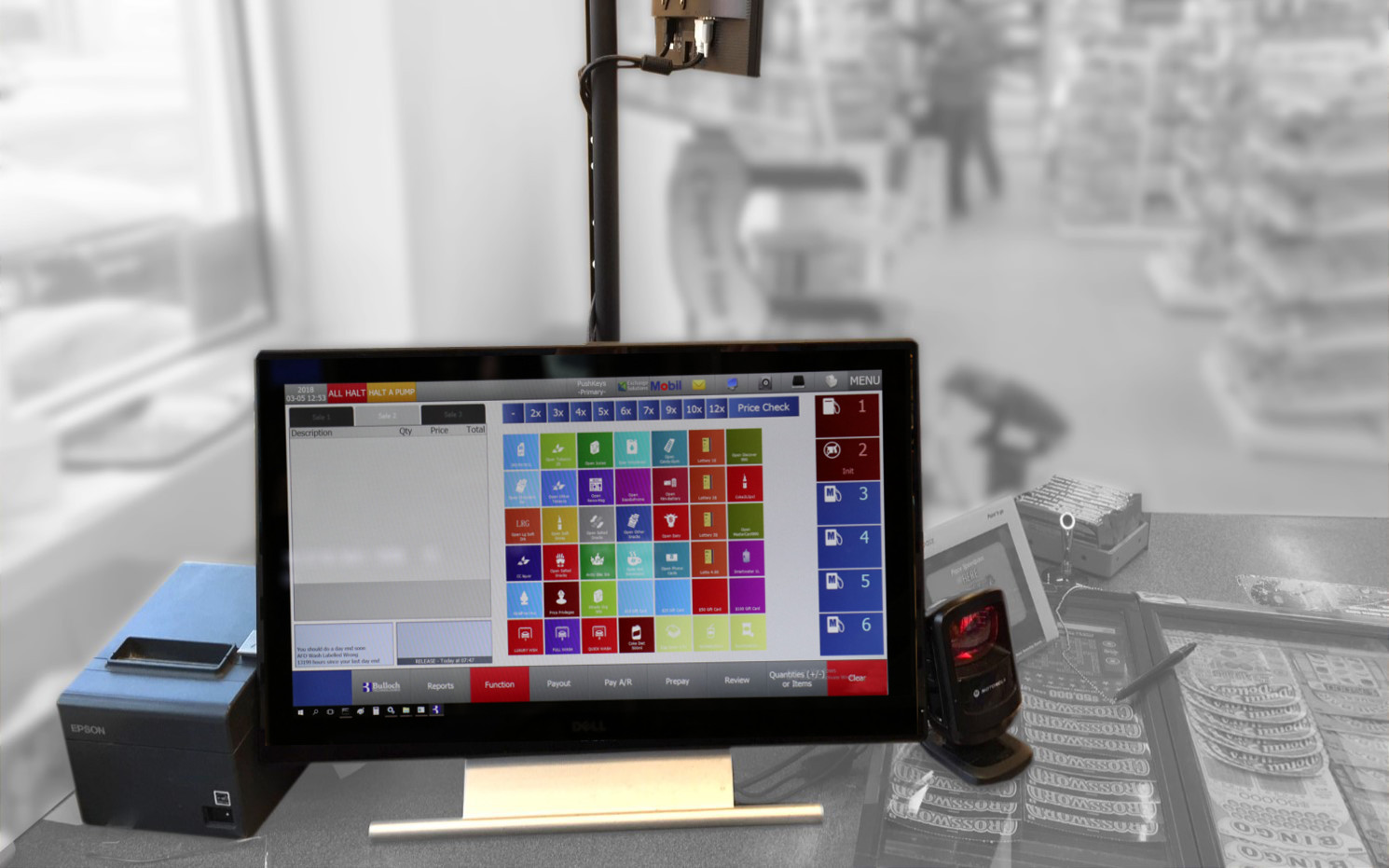 Bulloch Information Session for Retailers
Lesson Overview - Introduction
[Speaker Notes: Content on this page to be adjusted based on the number of expected retailers.

Recommended Room Setup 

This layout may need to be modified to fit the room reserved.
Participants may vary between 3-12.

Ideally no more than 4 tables of 3 for up to 12 people
With less participants we can use 2-3 tables of 2 for up to 6 people.
With three participants, one table is enough.

Confirm number of participants and adjust layout before sending it to the hotel.]
Materials Needed
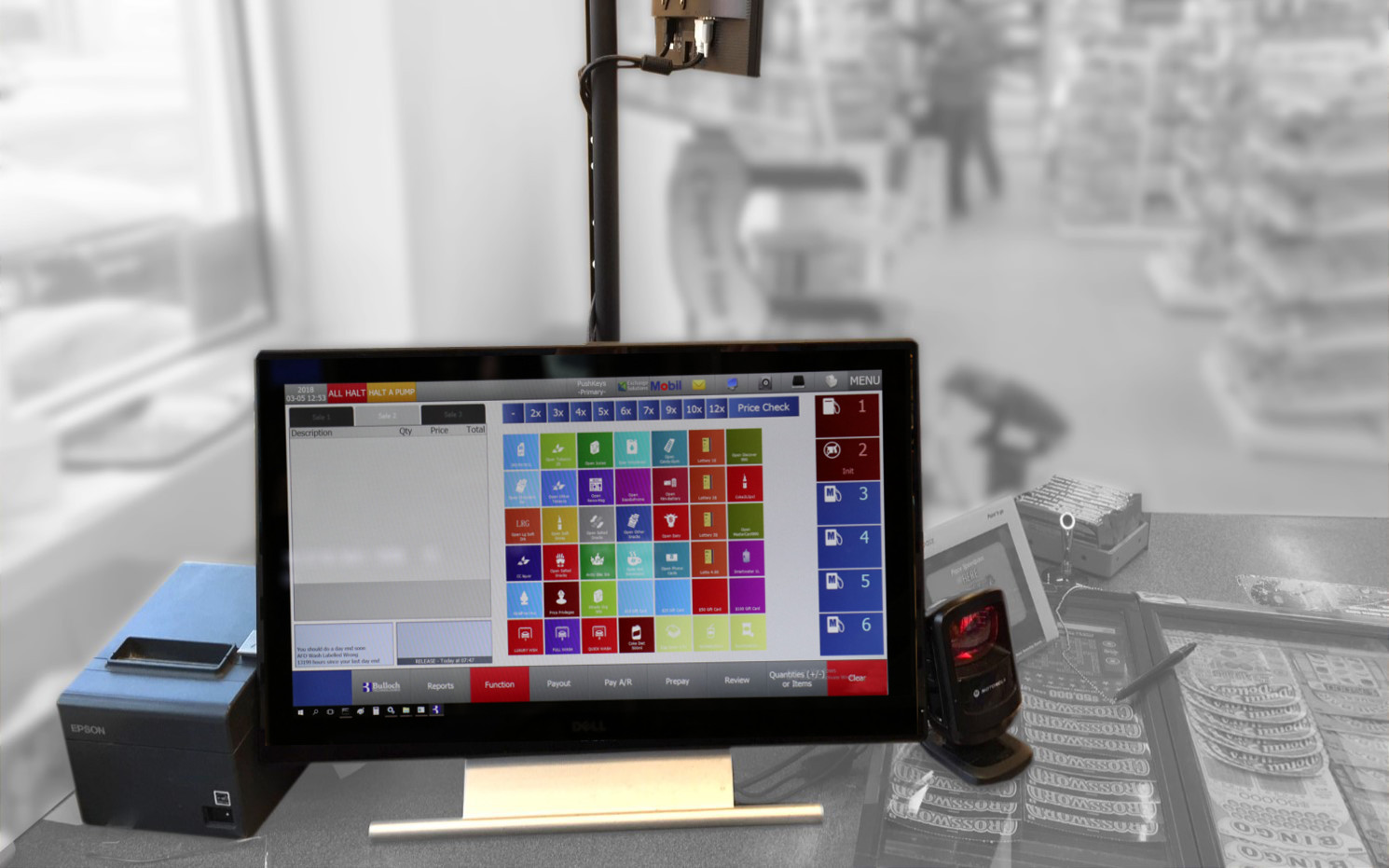 Bulloch Information Session for Retailers
Lesson Overview - Introduction
Printing and Shipping Logistics
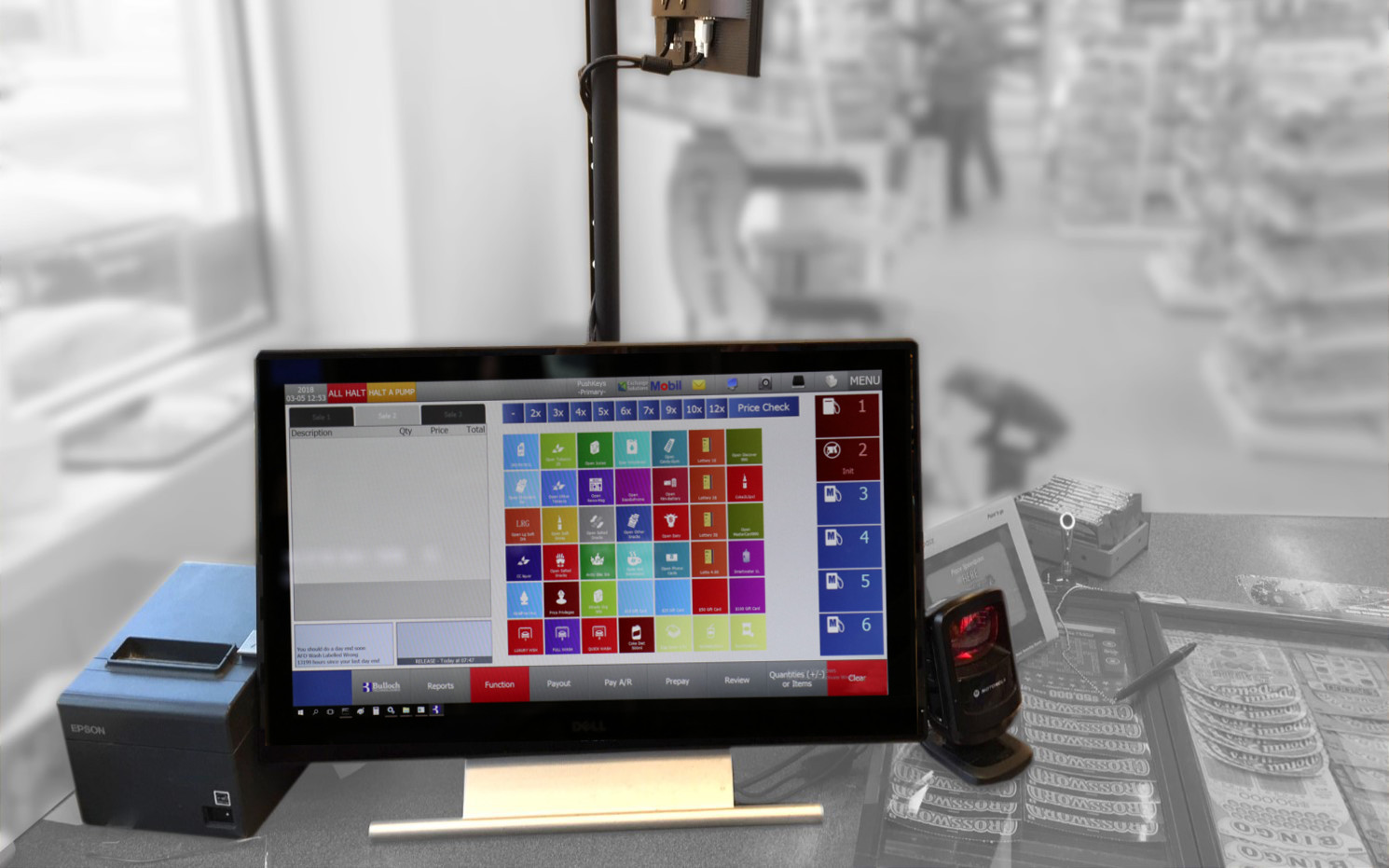 Bulloch Information Session for Retailers
Bulloch Information Session for Retailers
Printing & Shipping Logistics
Lesson Overview - Introduction
Value-Based Pricing
Preparation Checklist
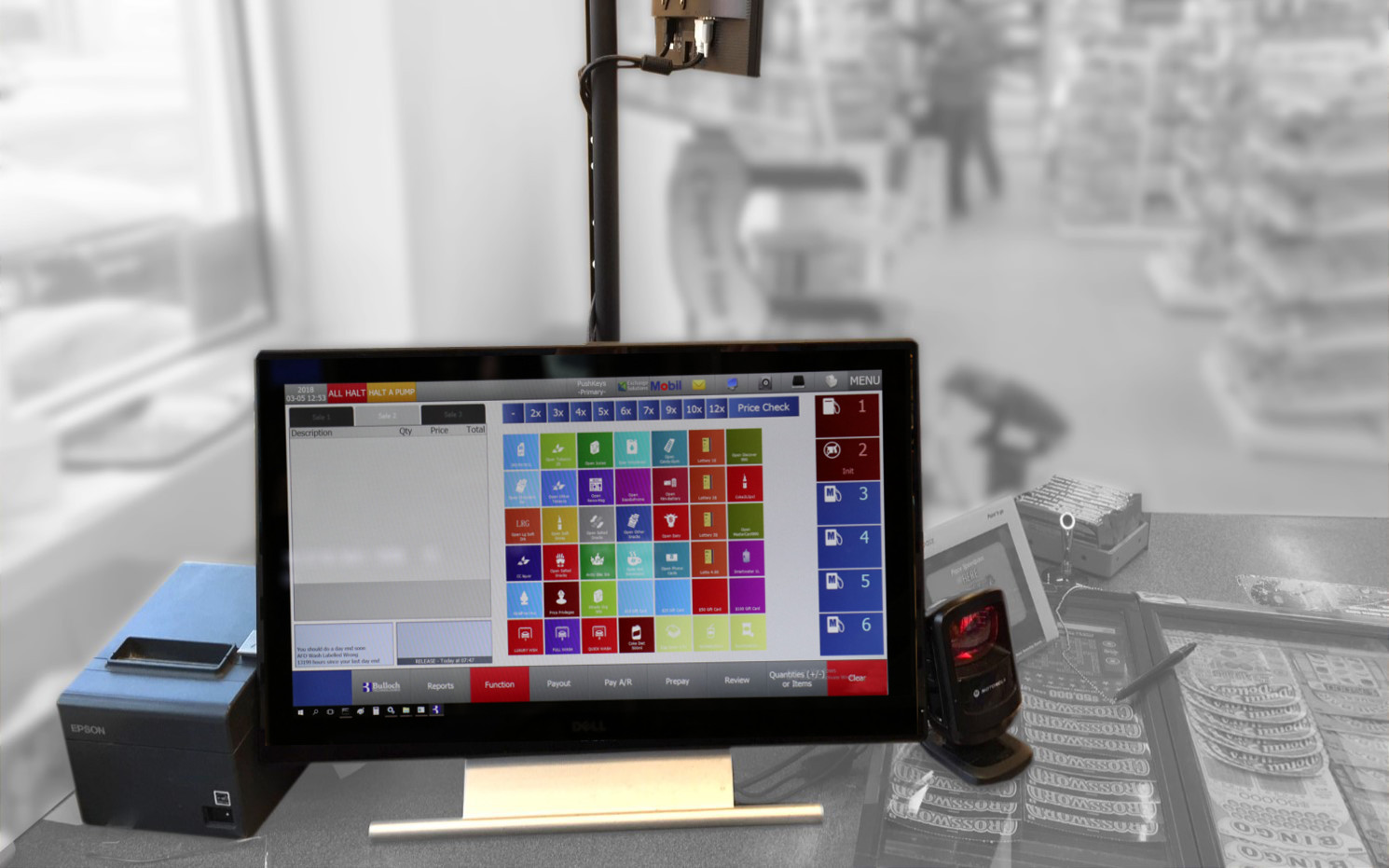 Bulloch Information Session for Retailers
Lesson Overview - Introduction
Bulloch Information Session 
for Retailers
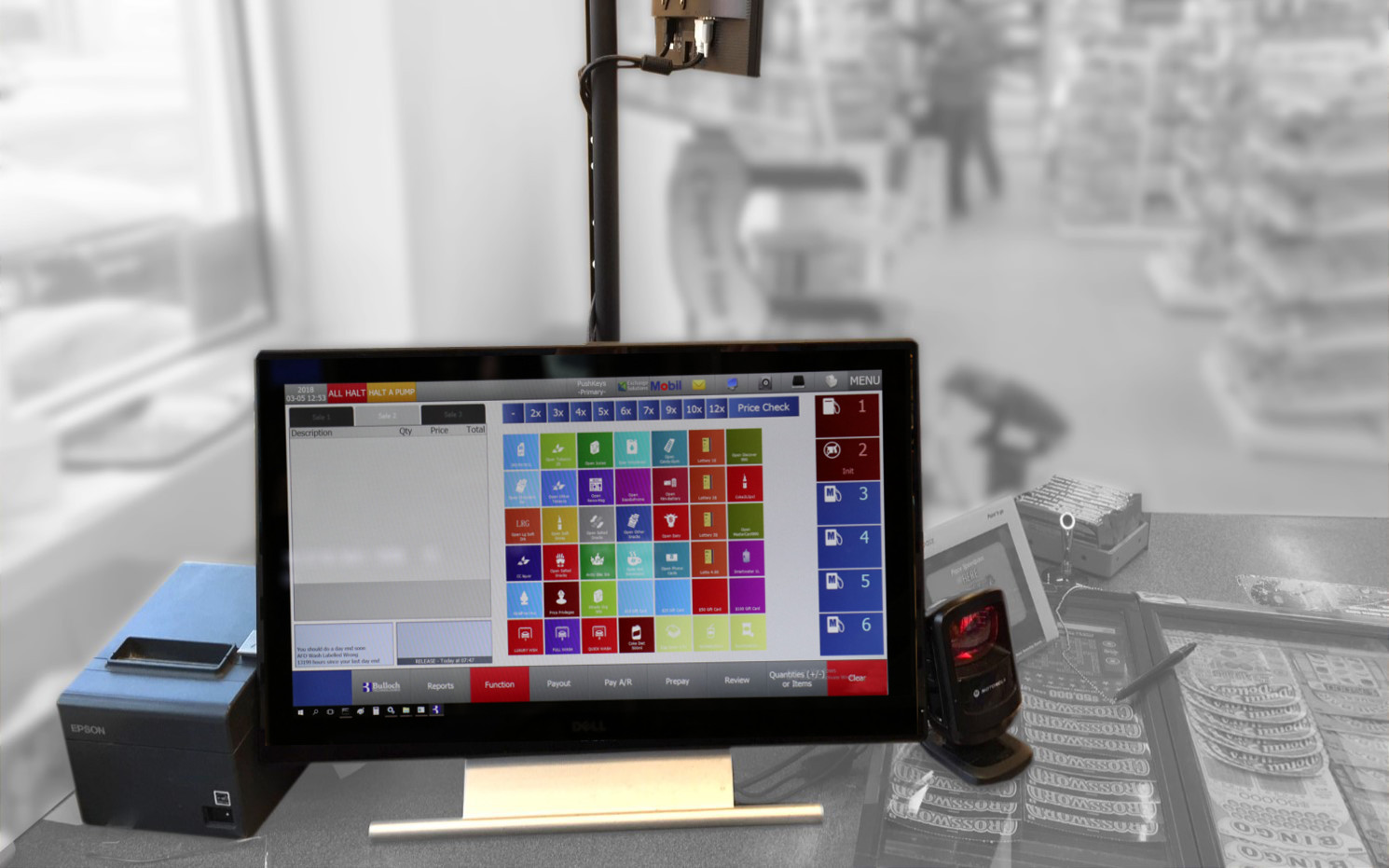 [Speaker Notes: First slide of workshop

SHOW when learners enter the room.
Have music playing as they take their seats.
Introduce yourself and welcome them to the session one-on-one.

Once it is time to start, EXPLAIN that this workshop will help them become familiar with the new Bulloch training program and provide them with support and practice on how to get their staff ready to learn the new Bulloch POS!]
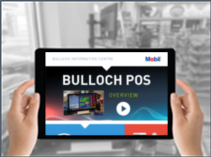 AGENDA
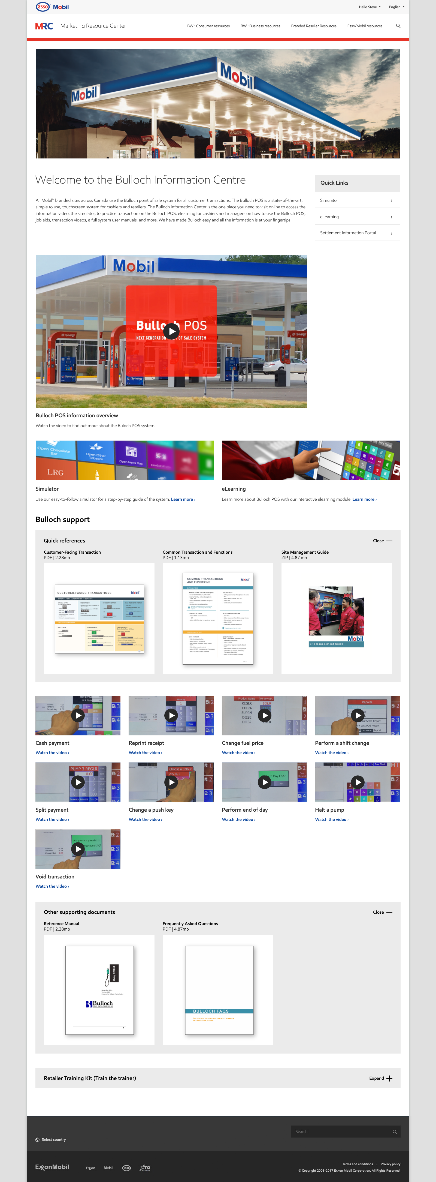 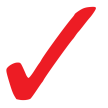 Introduction
Purpose of the Bulloch training
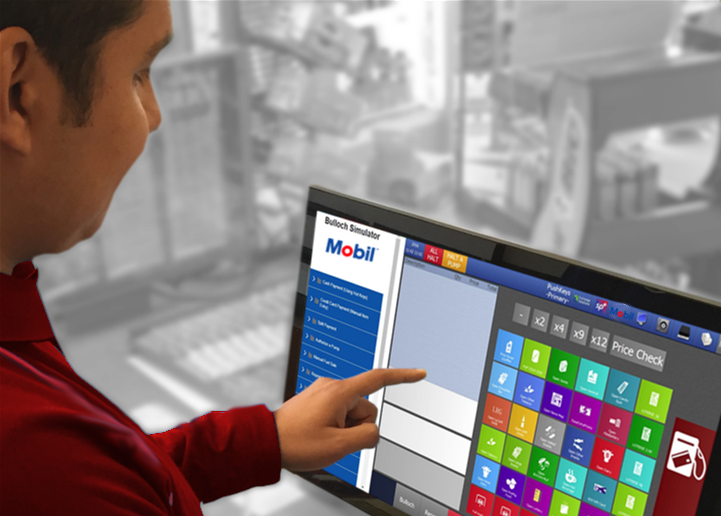 Use the training program materials
Introduce the training to staff
Conclusion
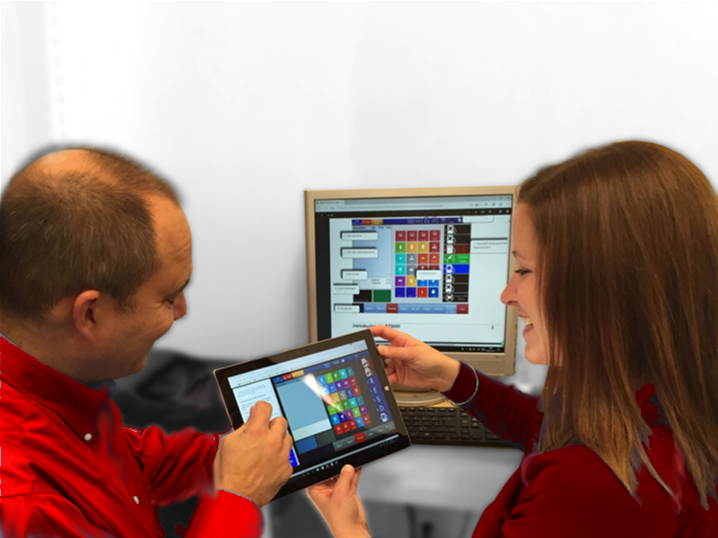 [Speaker Notes: Time: 2 min

EXPLAIN the items on today’s agenda.
EXPLAIN that the workshop is three hours long with two short breaks (for small group live session).
2-hour session for the one-on-one 
2.5 hours for the virtual session]
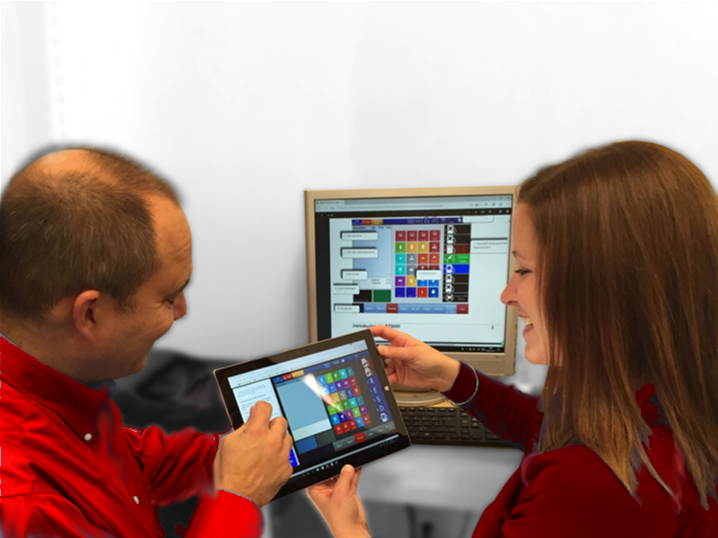 Expectations
What do you expect to accomplish upon completion of this workshop?
What knowledge or skills do you feel you “need to have” to help your staff transition to the Bulloch system?
What is your greatest challenge to confidently communicate and educate staff?
By the end of this workshop, you will be able to confidently communicate and educate your staff on the new Bulloch system, using training program materials.
[Speaker Notes: Time: 10 min

LARGE GROUP DISCUSSION

EXPLAIN that you would like to meet their expectations of today’s workshop and that you would like to know what you are expecting to walk away with once the workshop is over.

INVITE participants to share answers to any of these questions and add the answers to the prepared flipchart titled, Expectations.

EXPLAIN that you will return to this flipchart at the end to ensure the expectations were met and if not, what follow-up actions are required.]
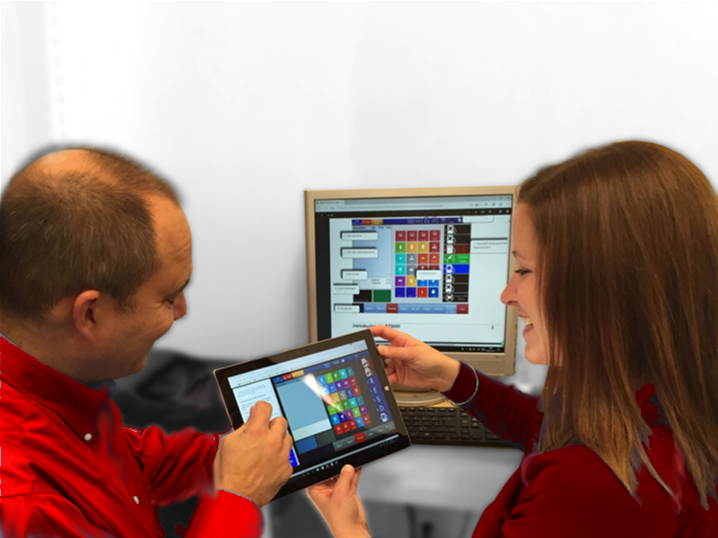 Working Together
Parking Lot
“Rules of the Road”
Be engaged and participate – take responsibility to grow your skills
Turn off your mobile
Remain in the room
Stay on task and on time
Ask clarifying questions
Respect opinions
Help each other learn and grow
By the end of this workshop, you will be able to confidently communicate and educate your staff on the new Bulloch system, using training program materials.
the purpose of the Bulloch POS TRAINING
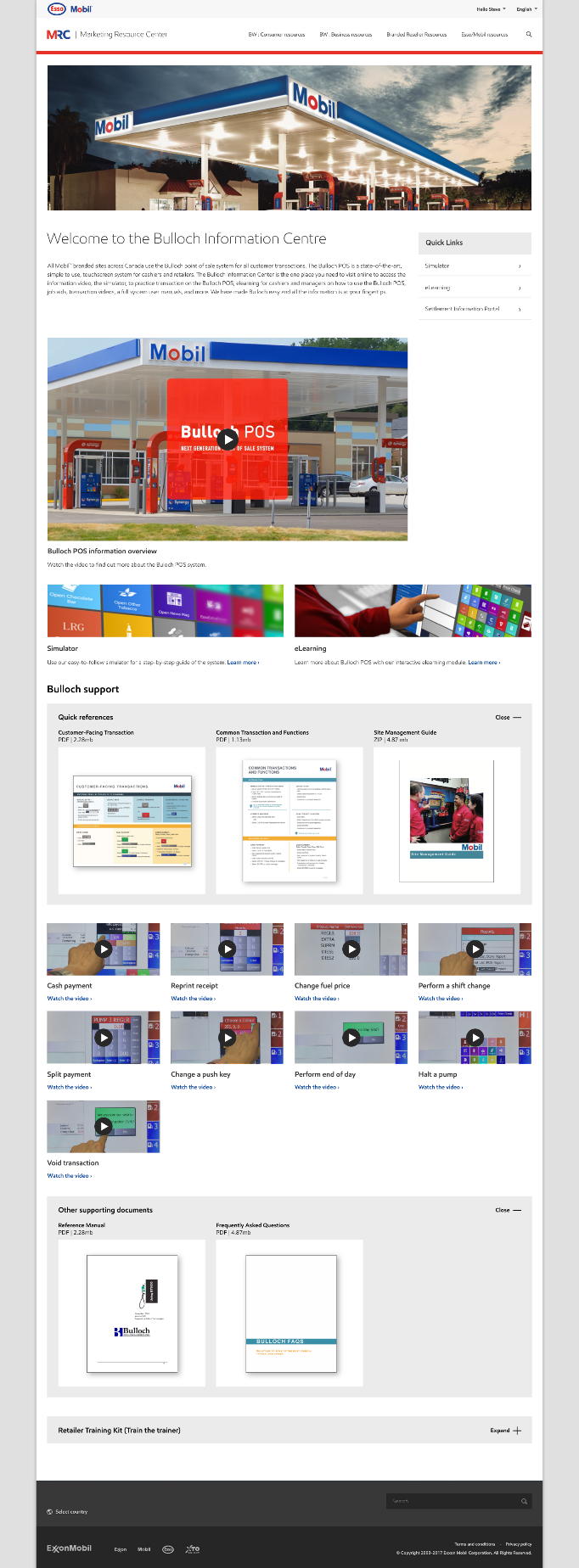 1
Your Role
2
Benefits
3
Implementation Expectations
Bulloch Information Centre
4
Your Role
Overall Role: Retailers role is to set their staff up for success in communicating, educating, and using the new Bulloch system and the training materials at their site(s). 

Most Critical Outcomes for Retailers:
Store Managers & Staff are prepared to use the Bulloch POS
Accurately communicate to Store Managers & Staff
Store Managers & Staff use the materials at each site
Distribution/Use of learning materials
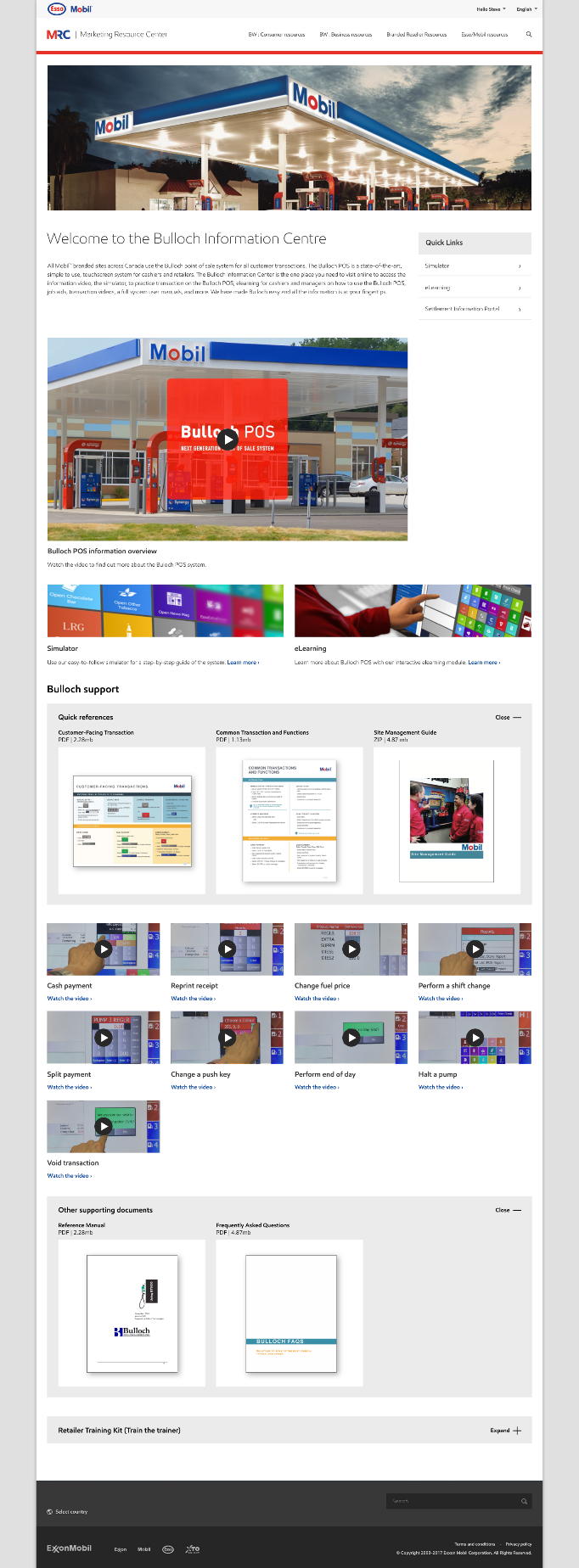 Benefits Of the training program  to educate Staff
Easy and simple to use.
Simulator offers practice time!
Training is developed to help you set up your sites for success using the learning materials. 
Use materials to support the store managers and cashiers before, during and after the transition.
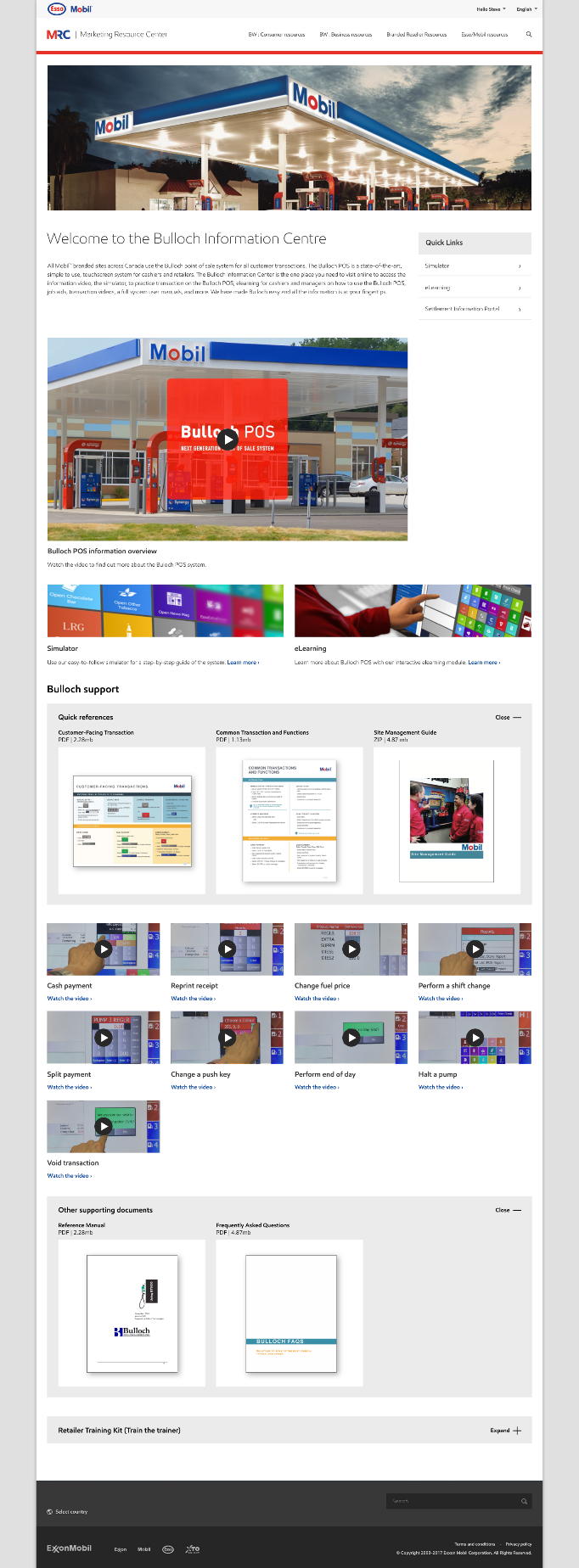 IMPLEMENTATION expectations
Expectations of the Point-of-Sale training program to retailers
Important new features
Support available to Cashiers and Managers
Changeover best practices
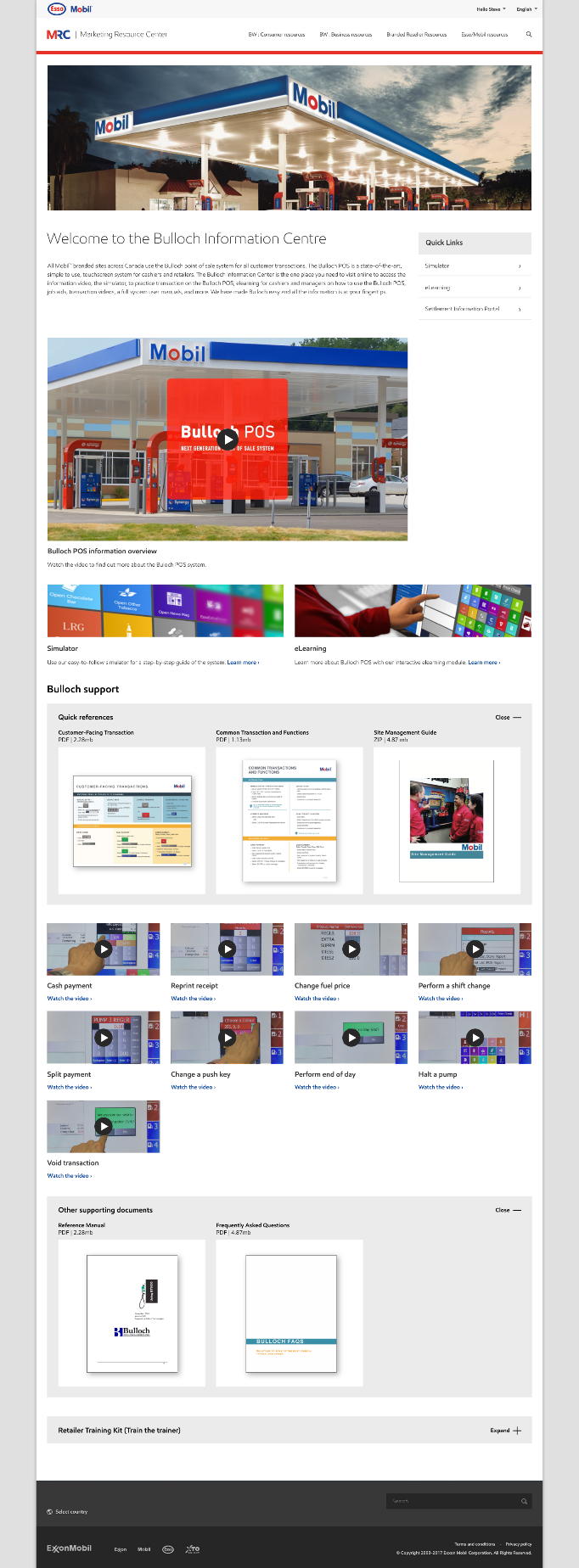 Bulloch Information CentreGuided Tour
Overview
Simulator
eLearning
Support Resources (PDF Files)
Customer Facing Transactions
Common Transactions & Functions
Site Management Guide
How-To Videos
Reference Manual
FAQ
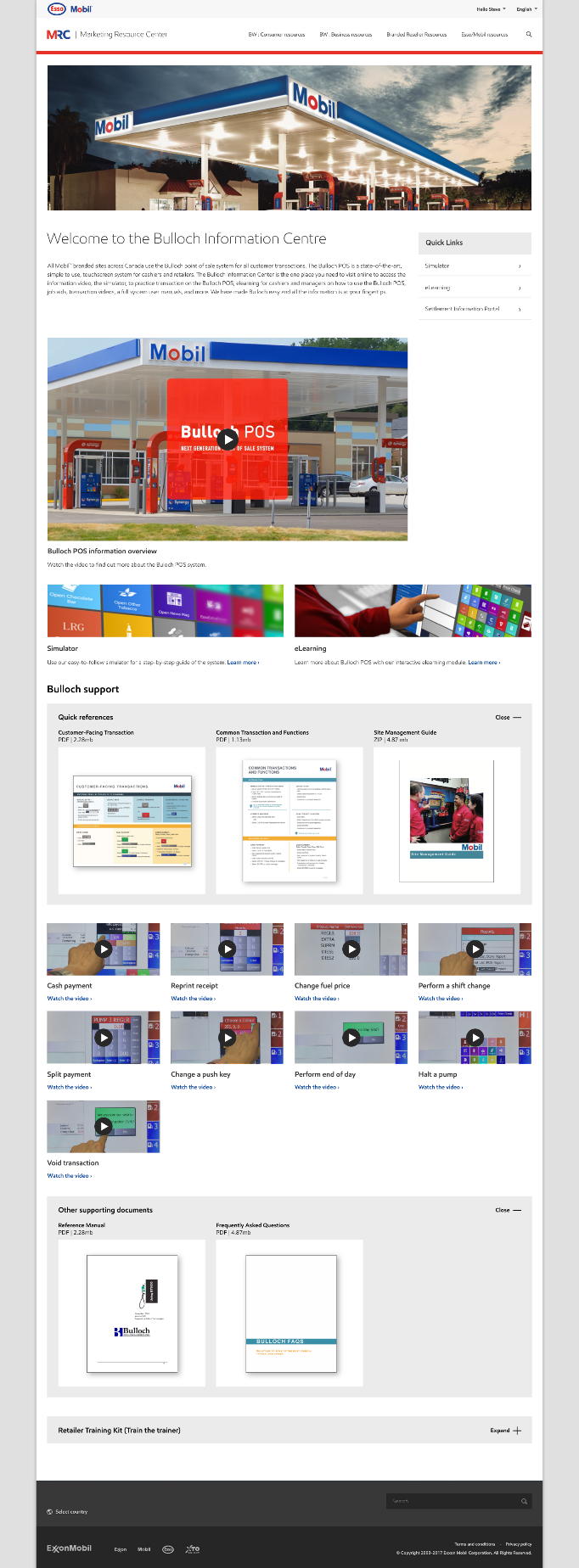 By the end of this workshop, you will be able to confidently communicate and educate your staff on the new Bulloch system, using training program materials.
Questions & 
Key Learnings
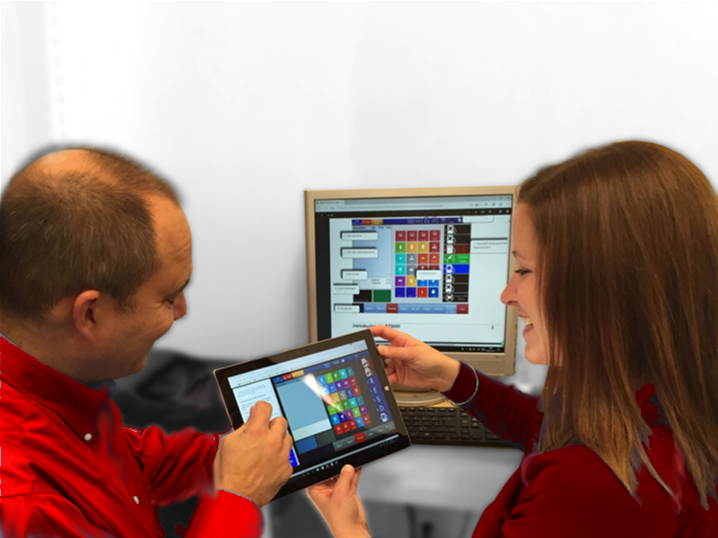 How to Use the Training Materials
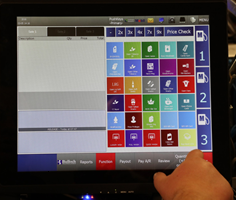 1
Bulloch Information Centre materials
2
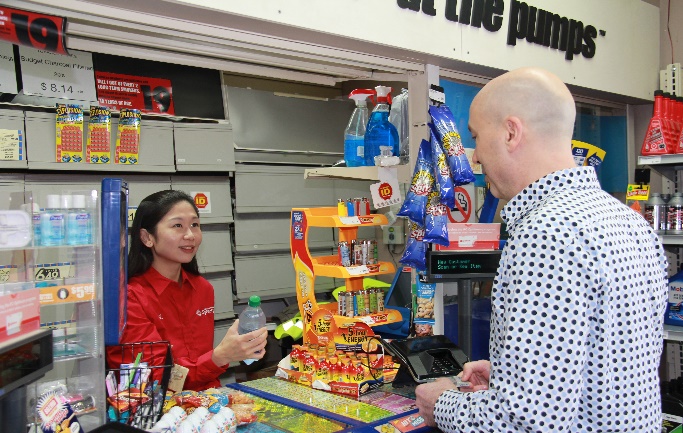 Learning material design
3
How to use the training materials
4
Benefits/Challenges for new users
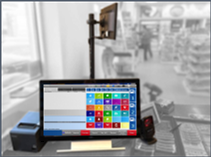 [Speaker Notes: Time: 20 min total

HANDOUT the Job Aid which includes high-level information for each objective.

Bulloch Information Centre – Discussion (5 min)
Ask: “How would you walk through or present the eLearning Program and resource materials?”

Learning material design – Worksheet Activity (5 mins)

Review how to use the training program materials (5 mins) 
Walk through the Preparing Your Staff section of Site-Management-Guide (pages 22, 23 and 24)

Review the benefits & challenges for new users (5 mins)

DEBRIEF the activity and provides feedback as needed]
By the end of this workshop, you will be able to confidently communicate and educate your staff on the new Bulloch system, using training program materials.
Questions & 
Key Learnings
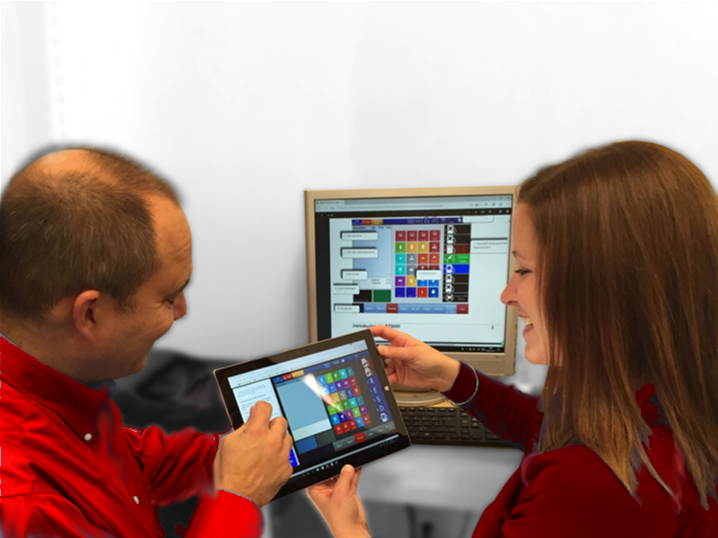 [Speaker Notes: Time: 5 min

REVIEW the topics
 from this section:









ASK: 
What questions do have on this section?
What are your top learnings?]
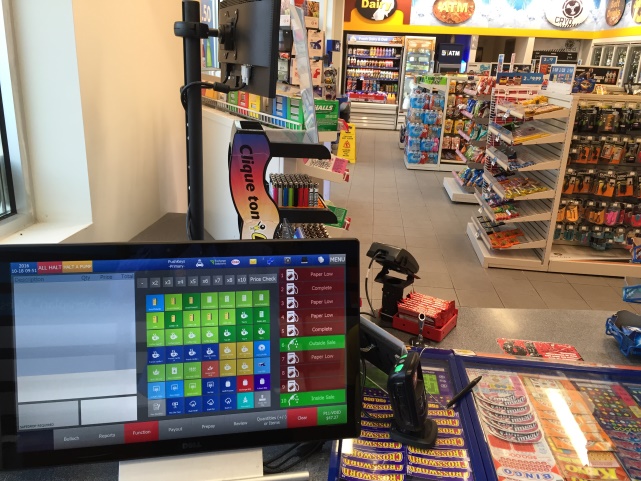 Introduce TRAINING to staff
[Speaker Notes: Time: 2 min

INTRODUCE this section and the topics.

EXPLAIN that you will be having a large group brainstorm and that the information will be very helpful for them.

EXPLAIN that these activities will be pivotal in helping you communicate and educate  with confidence.]
Group Brainstorm
Potential Staff Questions
Potential Staff Challenges
Potential Staff Successes
25 min
[Speaker Notes: Time: 15 min

ENGAGE participants in a large group discussion using the three topics listed on the slide.

USE the flipchart to document the discussion and encourage participants to take note and/or take pictures of the flipchart for them to use at their sites.

Small Group Brainstorm: potential questions staff may have and sample answers they would provide  (5 min)

Small Group Brainstorm: potential challenges staff may have and sample answers they would provide  (5 min)

Small Group Brainstorm: potential successes staff may have and how to encourage continued success (5 min)]
By the end of this workshop, you will be able to confidently communicate and educate your staff on the new Bulloch system, using training program materials.
Most Important Question, Challenge or Success
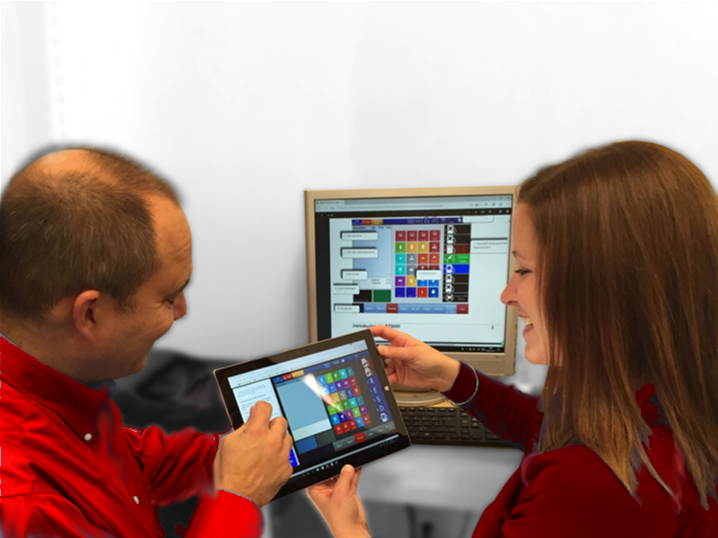 [Speaker Notes: Time: 3 min

ASK: 
What do you feel is the most important question, challenge, or success?]
Next steps
Discuss:
What are your next steps?
Who to contact and when
List critical and important tasks
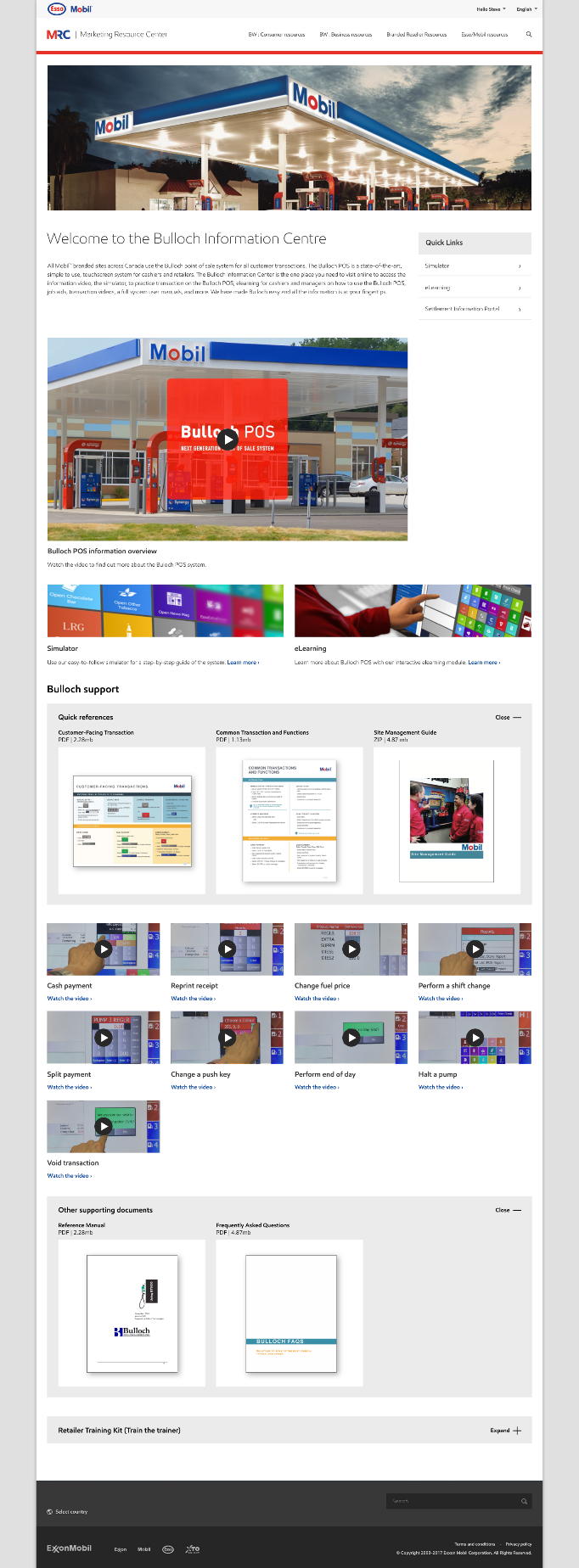 5 min
[Speaker Notes: Time: 5 min

SAY: Now what?

LIST the next steps.]
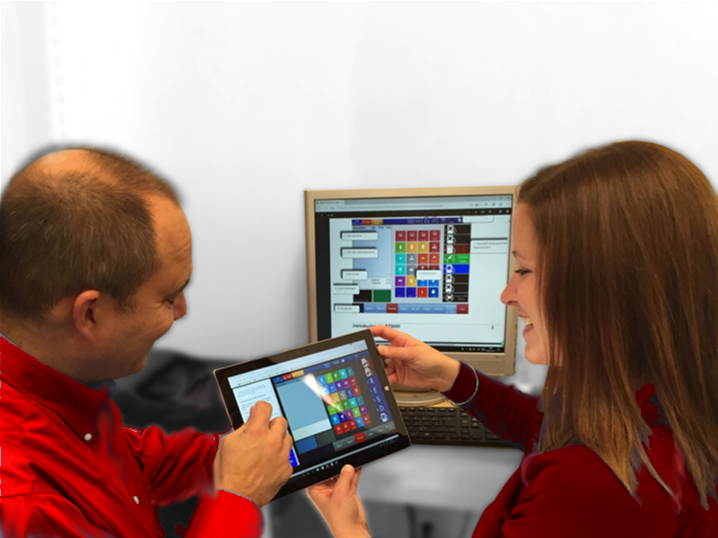 Expectations
What do you expect to accomplish upon completion of this workshop?
What knowledge or skills do you feel you “need to have” to help your staff transition to the Bulloch system?
What is your greatest challenge to confidently communicate and educate staff?
By the end of this workshop, you will be able to confidently communicate and educate your staff on the new Bulloch system, using training program materials.
[Speaker Notes: Time: 4 min

REVIEW the expectations from the flipchart created at the beginning.

ASK if they were met.

If not, discuss how best to address the issues.

REFER to Parking Lot to see what is there and if any items need follow-up.]
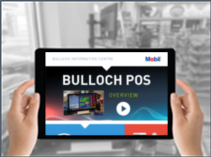 OBJECTIVES
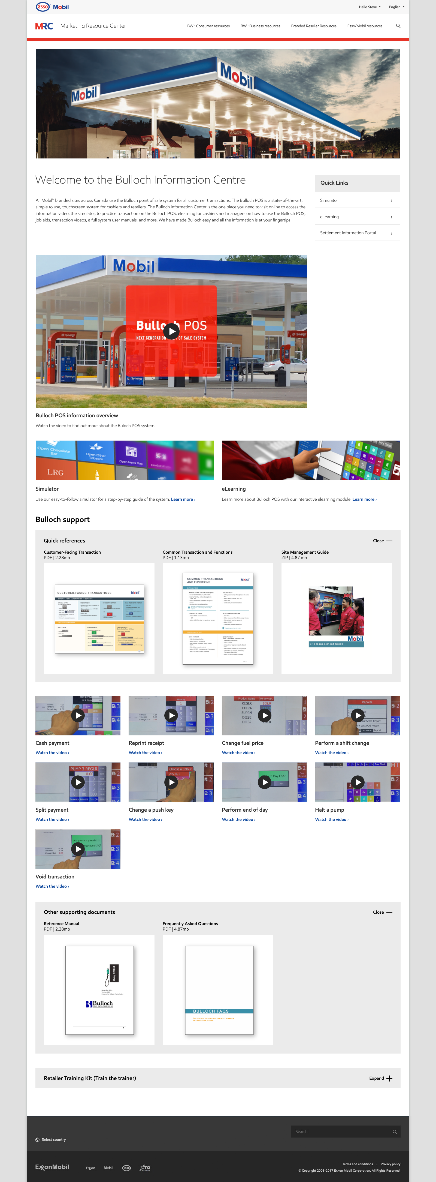 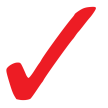 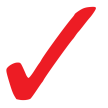 Introduction
Purpose of the Bulloch training
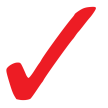 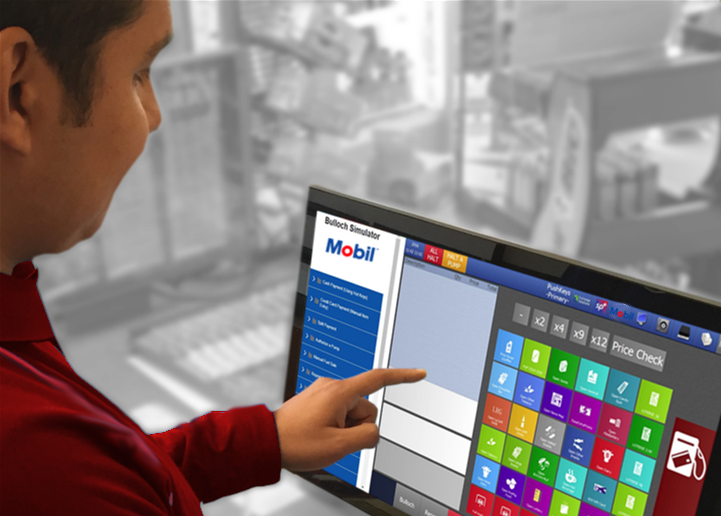 Use the training program materials
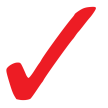 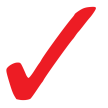 Introduce the training to staff
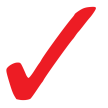 Conclusion
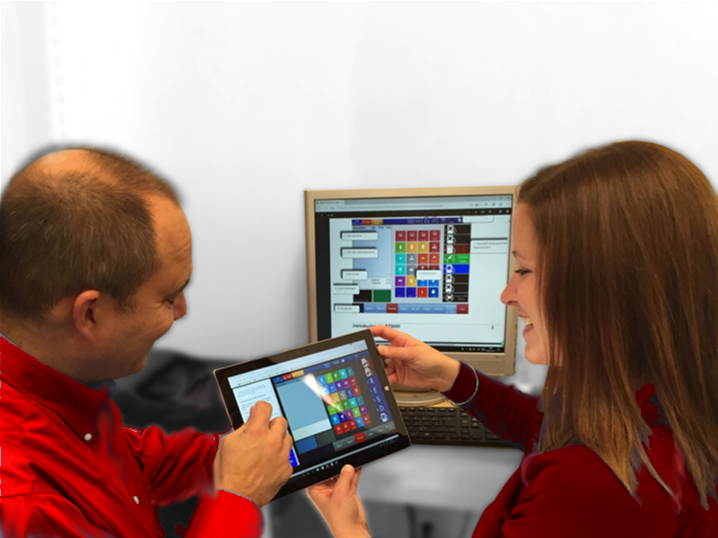 [Speaker Notes: Time: 1 min

REVIEW the objective of the session.

ASK if they were met.

If not, discuss how to address.]
By the end of this workshop, you will be able to confidently communicate and educate your staff on the new Bulloch system, using training program materials.
Your TOP Key Learning 
That You Will Use
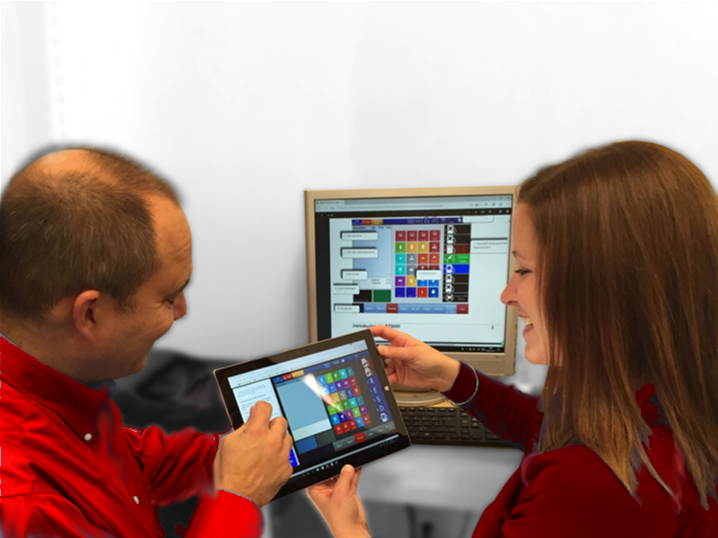 [Speaker Notes: Time: 5 min

ASK each learner to share their number one key learning or outcome from the session that they will absolutely use going forward and to explain why.

THANK participants for their active participation and wish them well on their journey.]